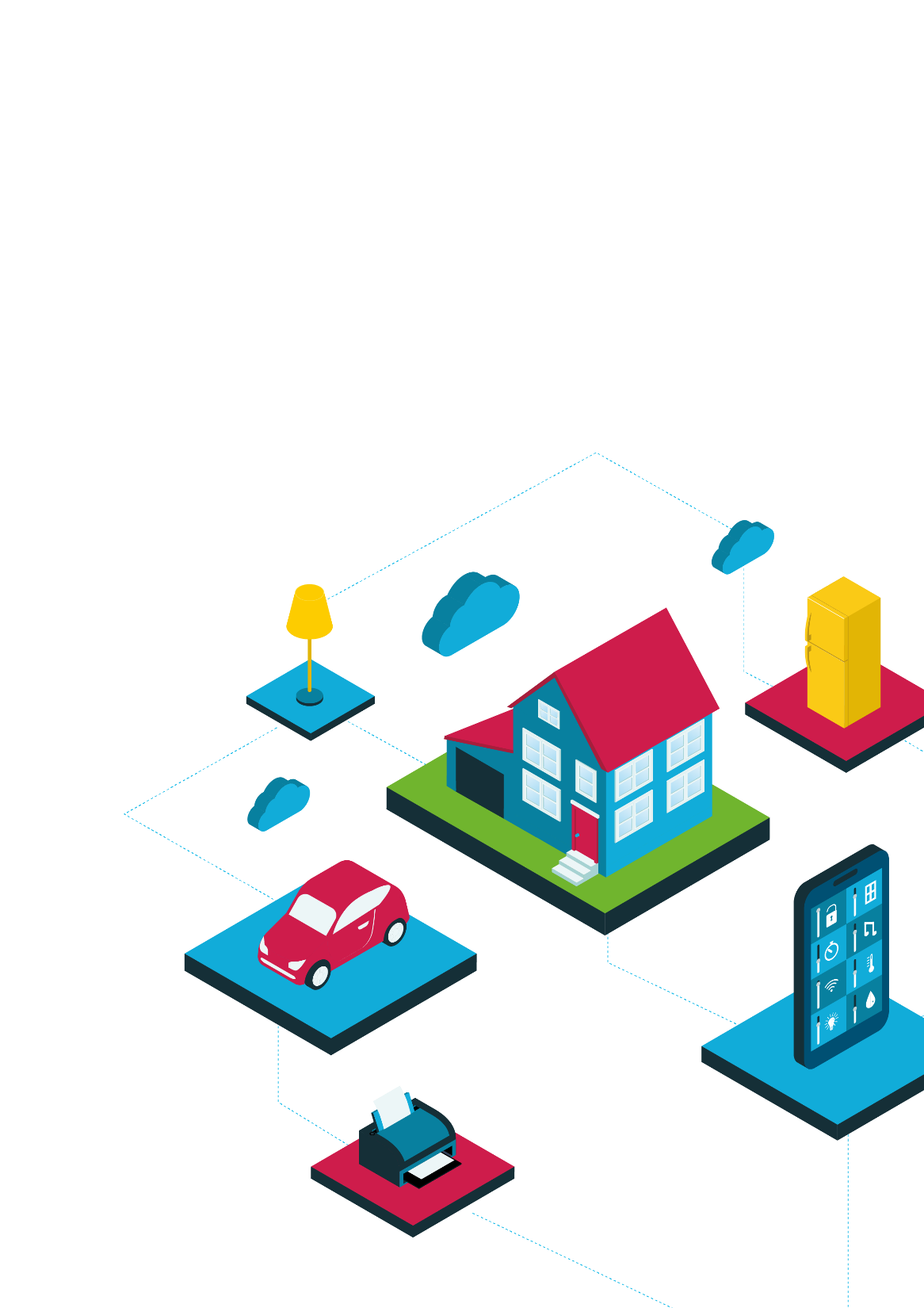 Algorithmau ar gyfer Rhyngrwyd Popeth (IoT)
Rhaglenni a ysgogir gan ddiwgyddiadau
Gwneud i’r IoT weithio drwy ddigwyddiadau
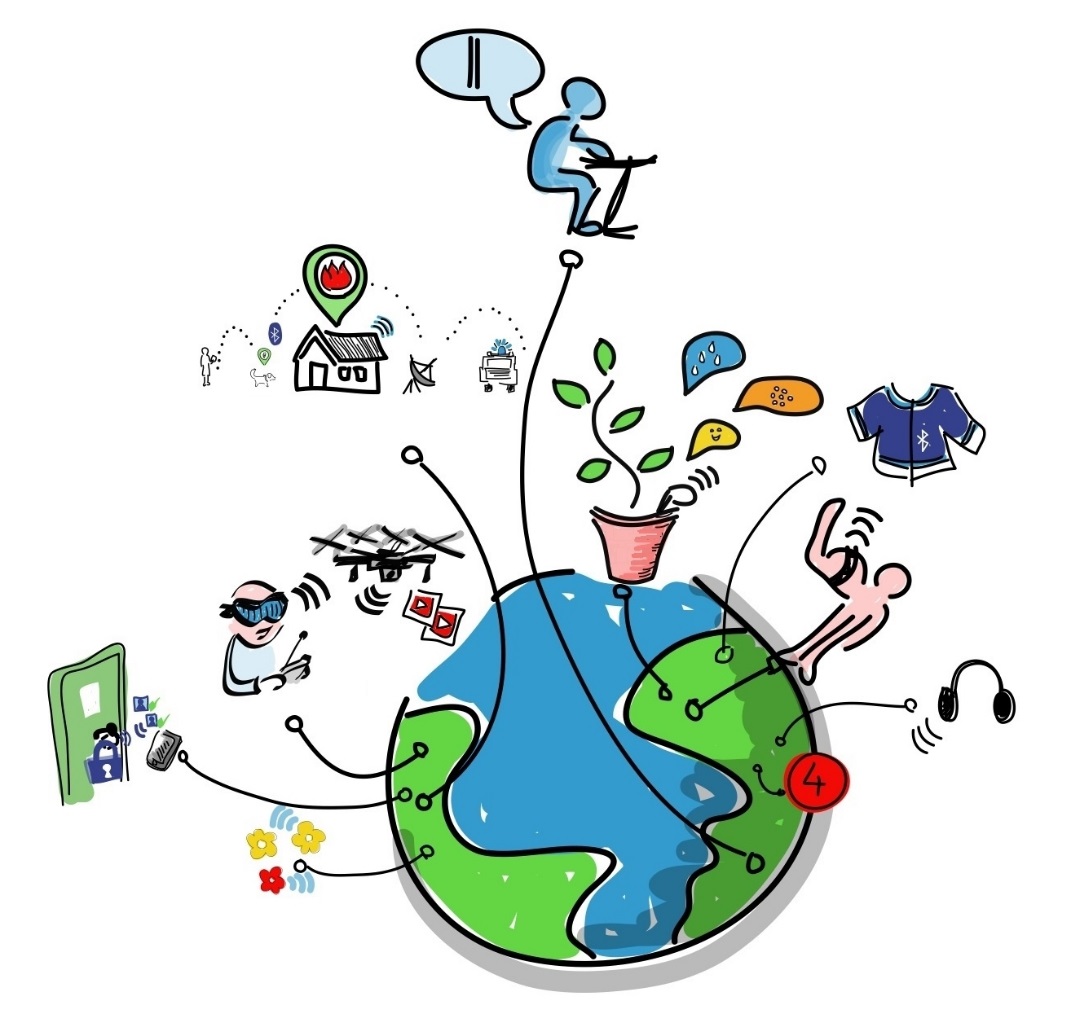 Gall rhannau o system IoT fod ar wahân. 
Mae angen iddynt gyfathrebu data perthnasol er mwyn gwneud i bethau ddigwydd.
Un ffordd o ymdopi yw anfon negeseuon a ysgogir gan ddigwyddiadau.
Er enghraifft: rheoli tymheredd ystafell a larwm tân
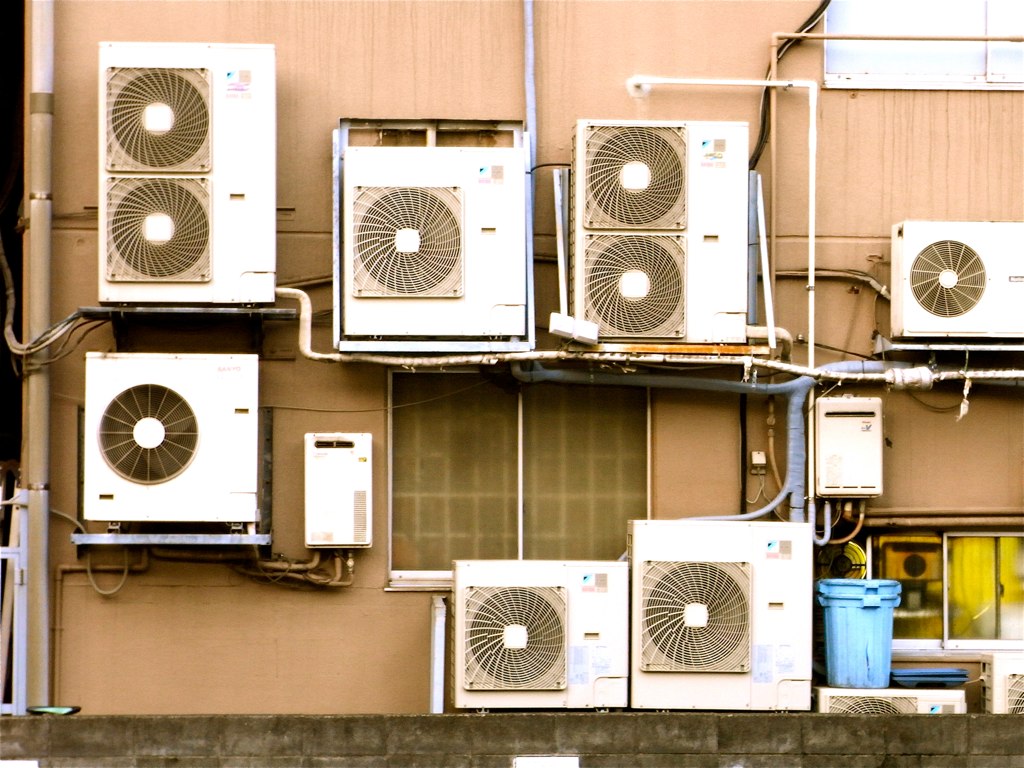 Rwyf am gysylltu synhwyrydd gwres i’r rheolydd gwresogi, awyru a thymheru aer (HVAC) ac i’r larwm tân.
Os bydd y tymheredd yn codi’n uwch na’r hyn sy’n normal, byd hynny yn sbarduno’r HVAC i oeri’r aer yn yr ystafell. Bydd bîp bach yn eich hysbysu y bydd hynny yn digwydd.
Os bydd yn codi’n uwch ne lefel ddiogel (sy’n arwydd o dân o bosibl) byd yr HVAC yn cael gwared ag aer yn gyflym er mwyn lleihau’r mwg. Bydd y larwm tân yn seinio.
Meddalwedd a ysgogir gan ddigwyddiad ar gyfer IoT
Mae dyfais sy’n cynnwys synhwyrydd yn synhwyro digwyddiad.
Yna mae’r ddyfais yn anfon neges sy’n gysylltiedig â’r digwyddiad.
Mae dyfais dderbyn yn derbyn y neges.
Mae’n ymateb drwy gyflawni gweithred. Gall hynny gynhyrchu neges arall...
Dyfais
Dyfais
neges
Dyfais
Dyfais
Synhwyro digwyddiadau
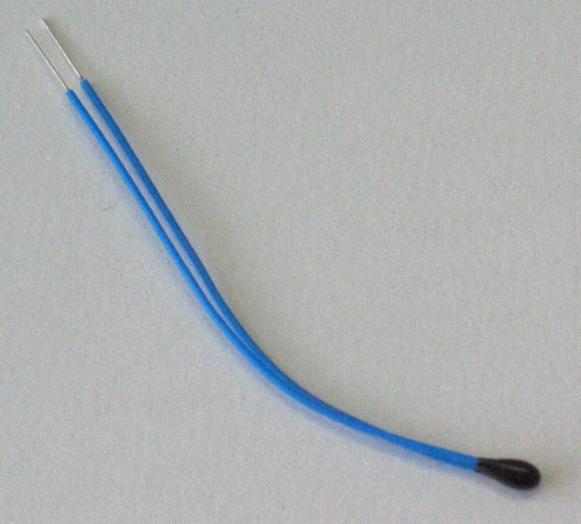 Mae rhywbeth yn cael ei fonitro neu ei fesur gan synhwyrydd (tymheredd er enghraifft)
Mae neges yn cael ei chynhyrchu, megis 
	[tymheredd= 25oC]
Weithiau mae’r data yn cae ei brosesu gan ddyfais cyn cynhyrchu neges. Gelwir hynny  yn brosesu ar y ffin
Gallai hynny gynnwys gwirio yn erbyn amod, er enghraifft a yw’r tymheredd yn > 25oC?
Mae thermistor yn synhwyrydd tymheredd rhad.
Yna byddai neges yn cael ei gynhyrchu megis [Tymheredd yn rhy uchel]
Trawsyrru negeseuon digwyddiad
Mae pecynnau o ddata strwythuredig yn cael eu hanfon ar draws rhwydweithiau.
Gall y rhain  fod yn rhwydweithiau gwifredig neu ddiwifr, megis Wi-Fi neu Bluetooth.
Gall y system drawsyrru gynnwys system wirio gwallau er mwyn sicrhau proses ddibynadwy o anfon negeseuon.
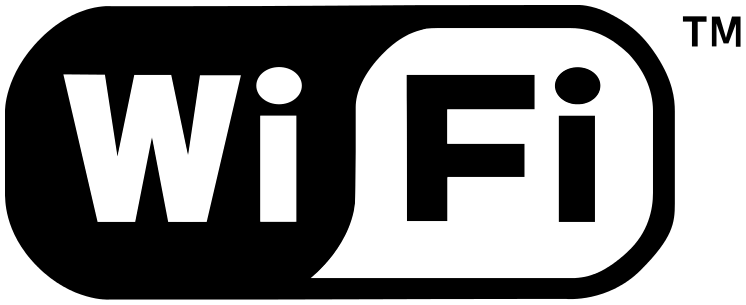 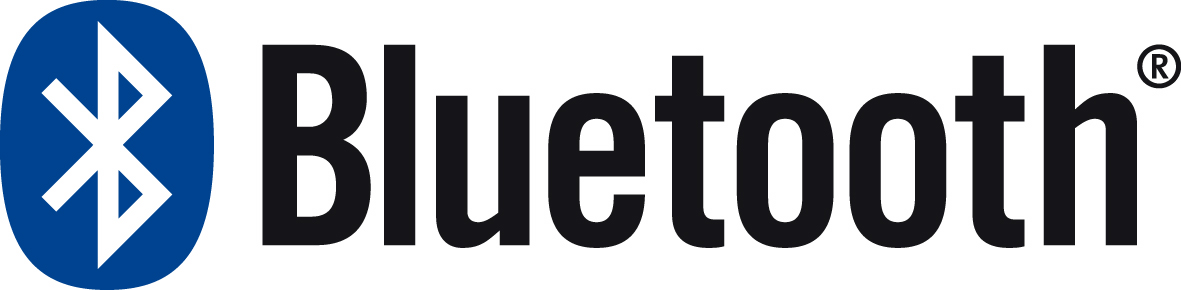 Derbyn negeseuon digwyddiad
Mae dyfeisiau yn ‘tanysgrifio’ i negeseuon o lefydd penodol. Er enghraifft, gall ffan aer clyfar danysgrifio i negeseuon o unedau synhwyro tymheredd yn ogystal â dyfeisiau a reolir â llais. Mae’n ‘gwrando’ am negeseuon o’r dyfeisiau hynny - ac yn anwybyddu negeseuon eraill ar y rhwydwaith. 
Bydd y neges yn cael ei phrosesu yn unol ag algorithm ac yna gellir cyflawni gweithred. Er enghraifft: 
Derbyniwyd neges OS A thymheredd > 25oC, rhoi motor y ffan ymlaen A seinio’r blîp rhybuddio
Cwestiynau trafod
Beth yw manteision prosesu ar y ffin? Meddyliwch am y nifer o negeseuon a anfonir ar draws y rhwydwaith. 
Defnyddir synhwyro gwall i rybuddio pan fo neges anghyflawn wedi ei derbyn. Sut y gellir defnyddio hynny i wella dibynadwyedd?
Weithiau mae’r negeseuon rhwng dyfeisiau yn ddwy ffordd. Sut allai hynny fod yn ddefnyddiol?
Ymchwiliwch i’r term rhwydwaith rhwyll. Beth yw buddion rhwydweithiau rhwyll o’u cymharu â rhwydweithiau seren sy’n gysylltiedig â hyb canolog?
Dyfodol Mawr i Rai Bach Cisco
Cydnabyddiaethau delweddau:

“Air Conditioned” gan wyinoue yn drwyddedig o dan CC BY 2.0

Thermistor: Gan Ansgar Hellwig [CC BY-SA 2.0]  drwy Wikimedia Commons

Llun IOT: Gan Wilgengebroed ar Flickr [CC BY 2.0 ], drwy Wikimedia Commons

Mae logos Bluetooth a Wi-Fi yn nodau masnach cofrestredig cyhoeddus.
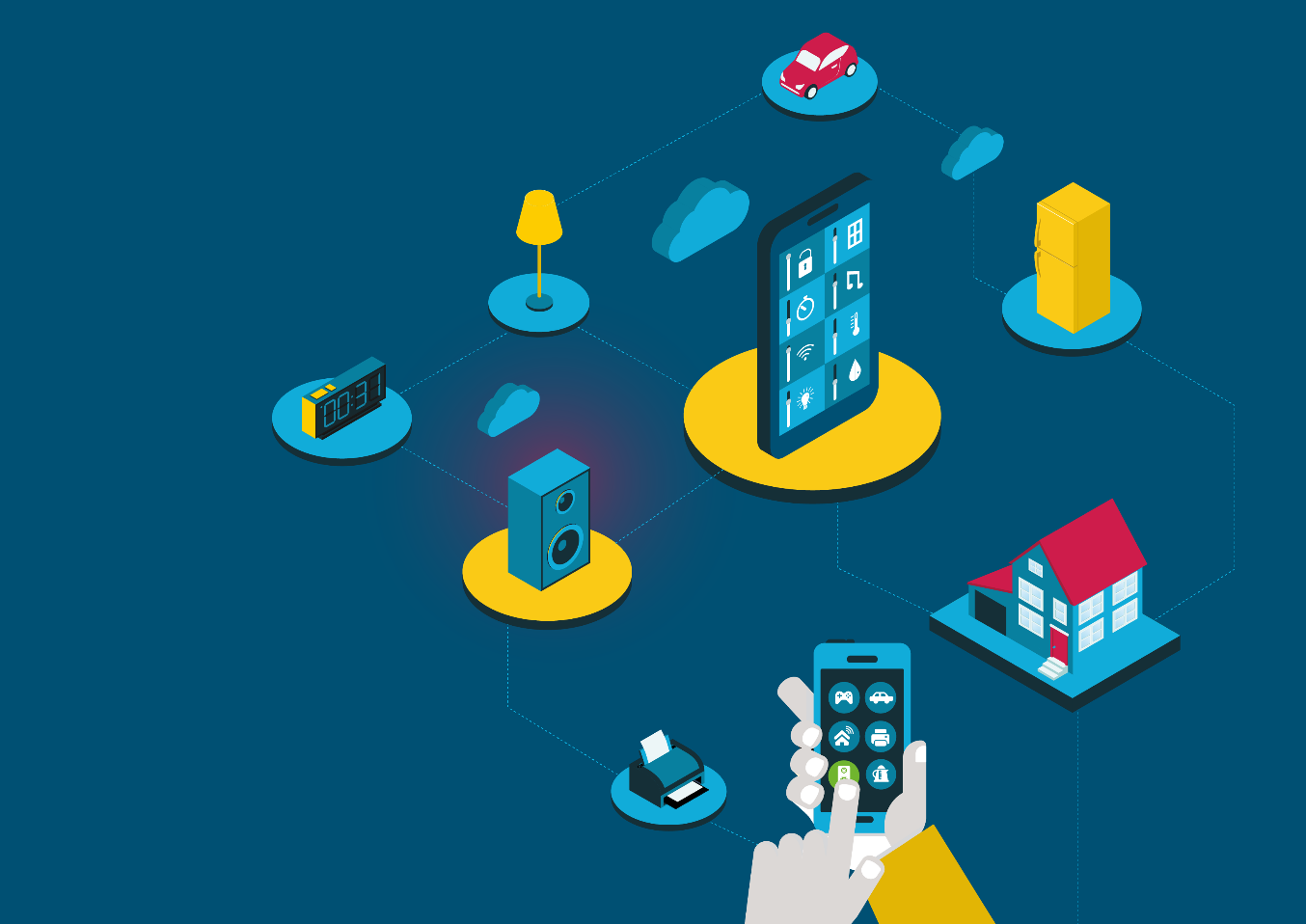 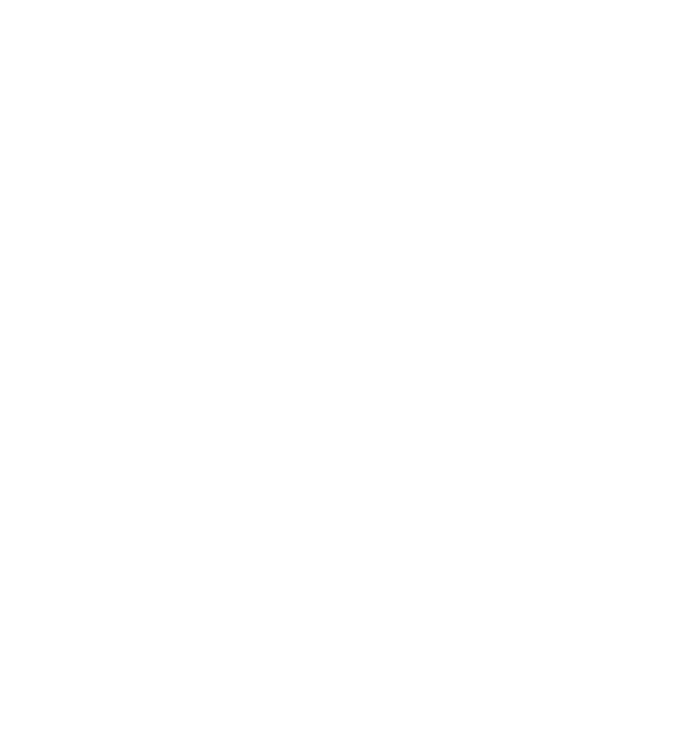 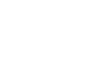 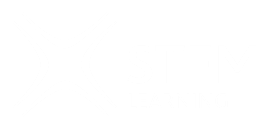